Link & Leverage: Fostering Sustainable Communities Through Partnerships
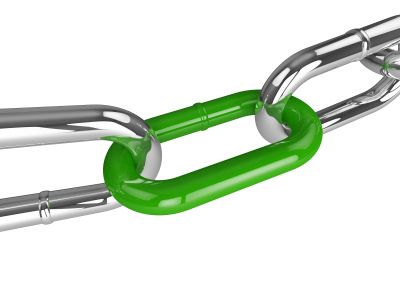 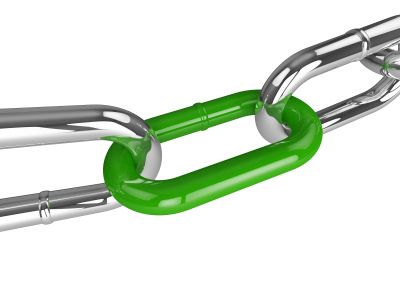 Metropolitan Mayors Caucus
Environment Committee Meeting
April 18, 2017
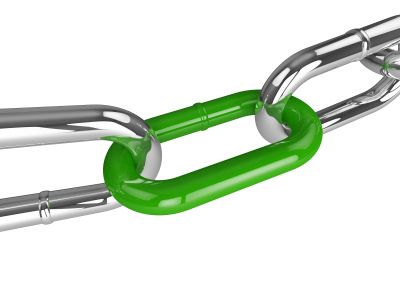 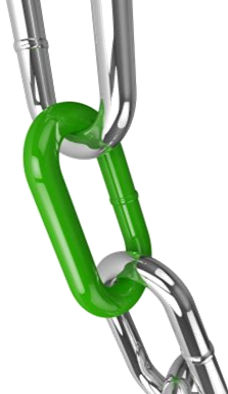 South Metropolitan Higher Education Consortium (SMHEC)
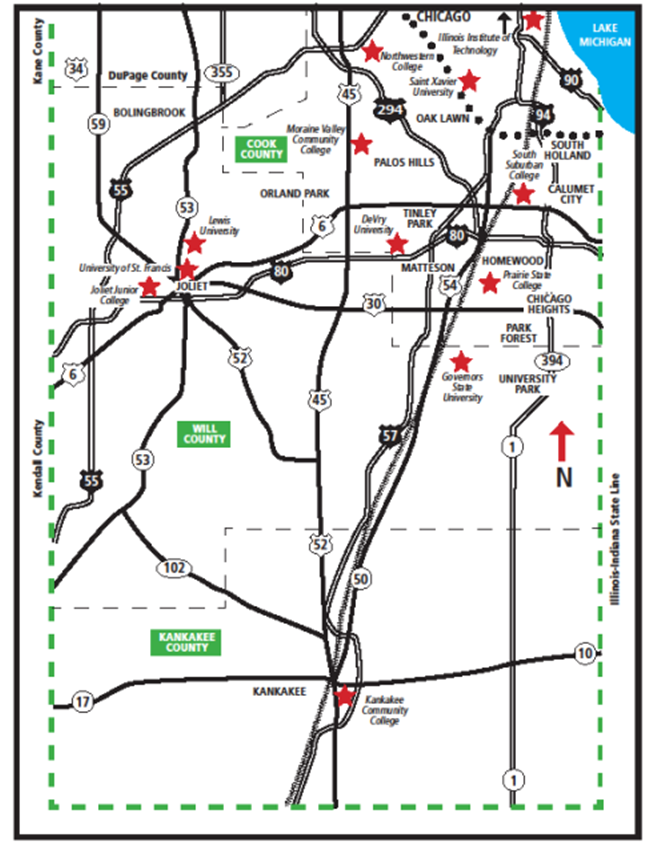 A unique, regional partnership of 11 higher education institutions. 

5 community colleges
6 universities
1 public
5 private
1 for profit

SMHEC fosters new and enhanced educational services and programs to citizens, businesses and institutions in the region
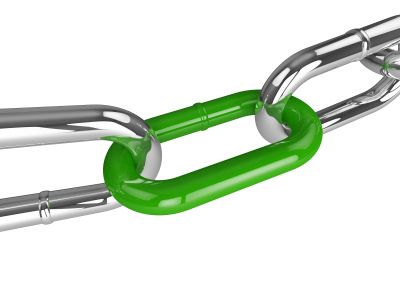 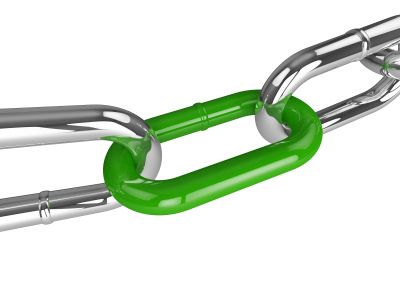 Link & Leverage
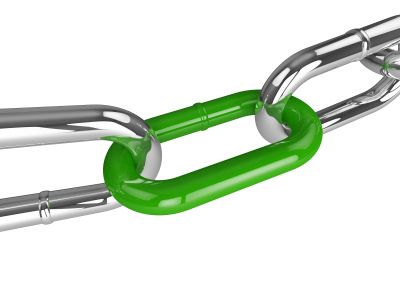 Goal - Align environmental and social issues with resources and actions to help stakeholders achieve meaningful, measurable community sustainability and resilience. Make our region the GREENEST & most RESILIENT region. 

Began - 2014
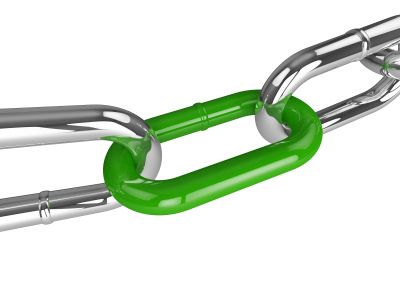 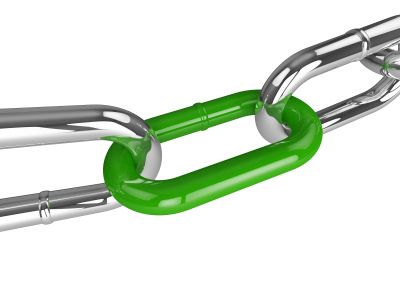 Who Is Participating?
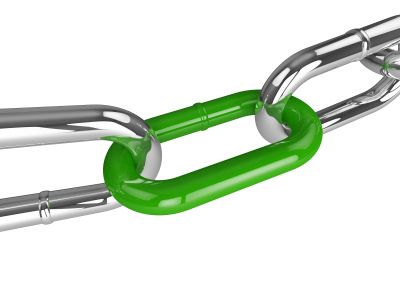 The following key regional stakeholders were represented:
Government/municipalities (mayors, managers, public sector employees);
Citizen commissions
Nonprofits/ community-based 
   organizations;
Cultural/ recreational organizations; 
Manufacturing/ business;
Healthcare; and,
Education institutions
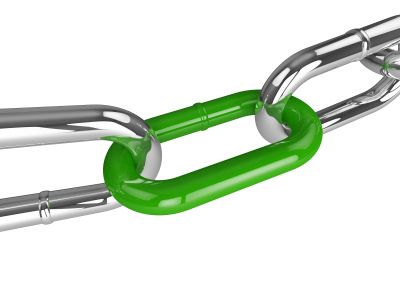 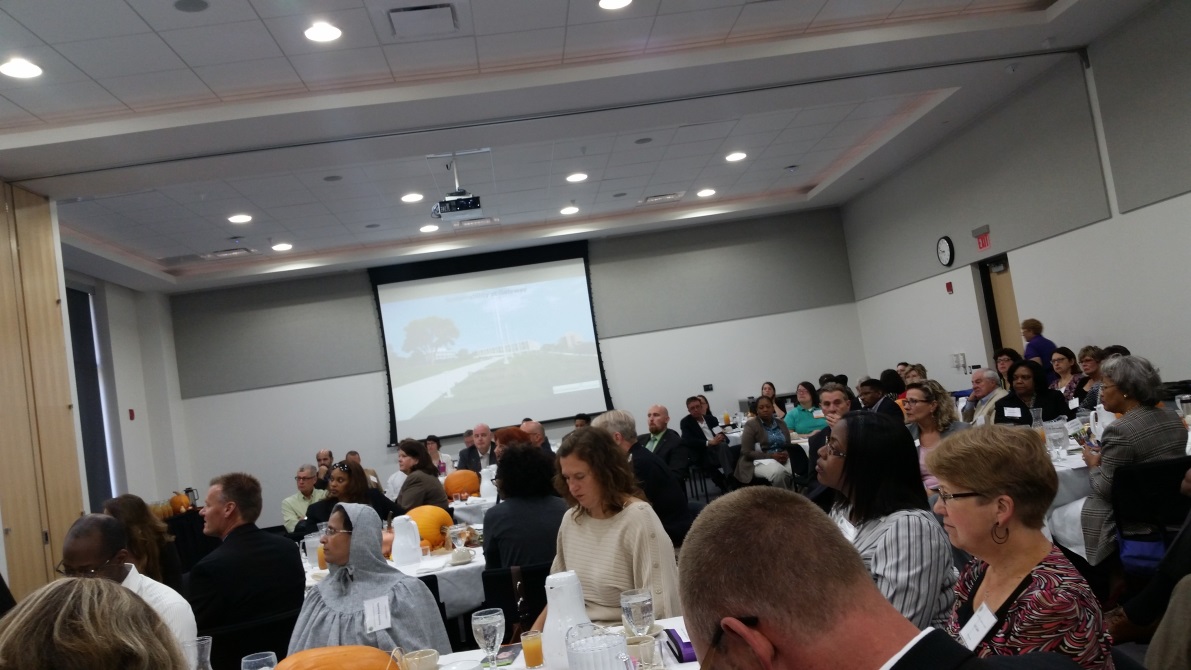 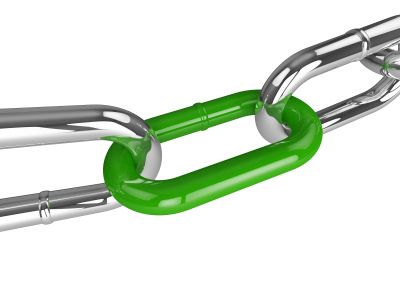 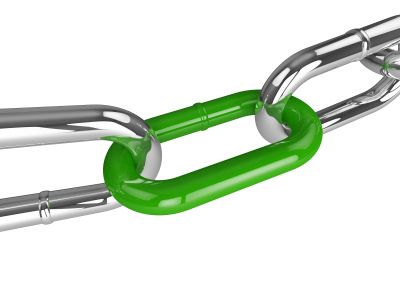 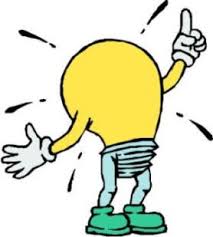 2015 Aha! Moment
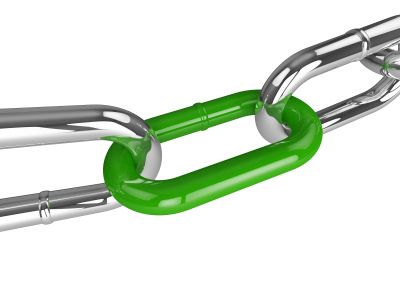 Partner with Metropolitan Mayors Caucus on the 
Greenest Region Compact 2
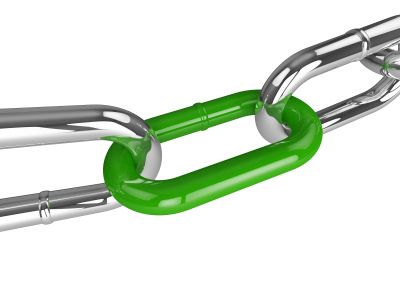 GRC2 Supports L&L Goals
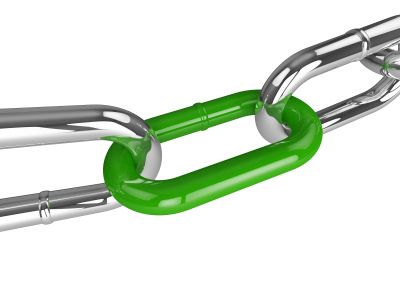 Tells sustainable success stories and identifies areas of opportunity
Combining GRC2 with Link & Leverage in the Chicago Southland leverages municipal success with the efforts of other stakeholders 
Builds relationships that move all communities collectively up the GRC2 ladder
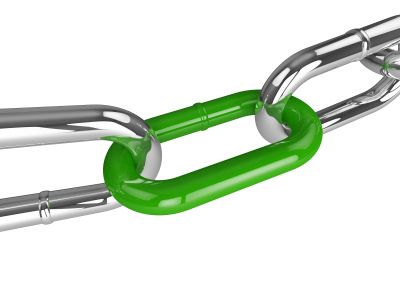 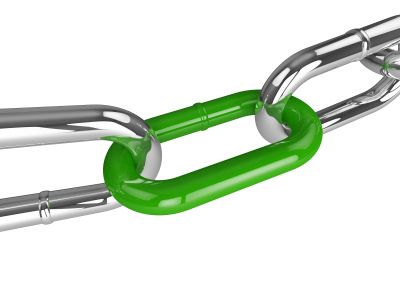 2016 – 2017 Activities
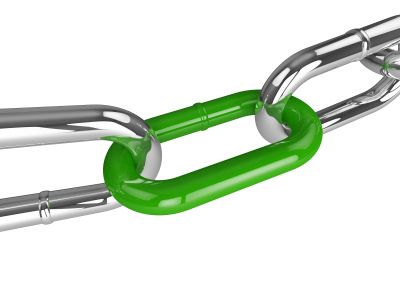 Working with 3 sub-regions to meet their sustainability needs
	
	Prairie State Community Partners for Sustainability
	
	Alsip/Worth
	
	Will County Regional Resilience Network
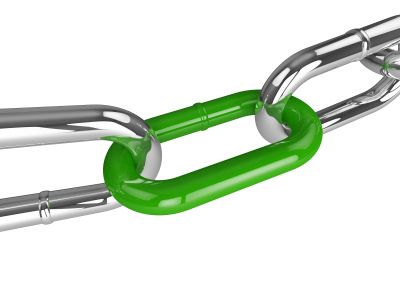 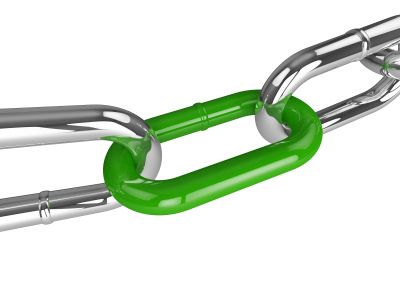 2016 – 2017 Activities
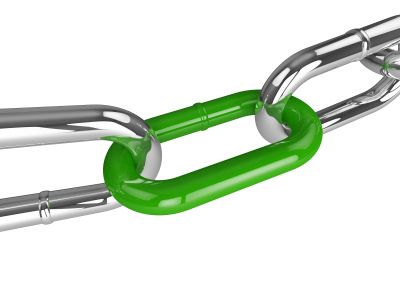 Southland Communities who have signed GRC2:
	  Alsip		           Orland Park
	 Blue Island 		Oswego
	 Diamond 		Park Forest
	 Frankfort 	           Richton Park
	 Olympia Fields 	Thornton

Also working with:
	Chicago Heights	Flossmoor	Homewood
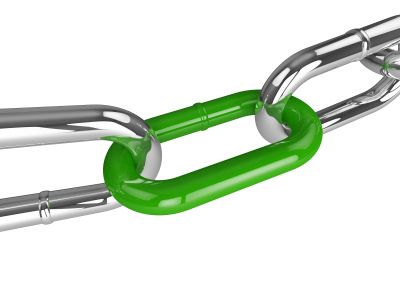 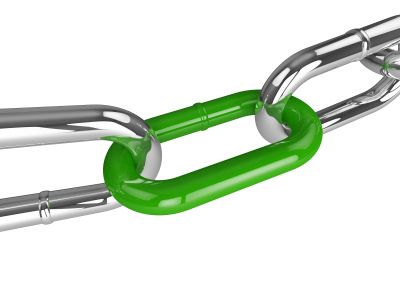 L&L Results:
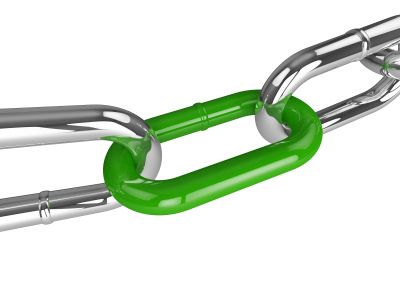 At every L&L, meaningful connections are formed. 
Sample connections:
2 internships created to a local municipality and a non-profit 
Municipal tree care issue resolved by a local non-profit resource
Non-profit recycling organization working w/ developmentally disabled adults is growing its effort through new partners
Village Librarian connected to programs at Morton Arboretum
Village created asset map of formal and informal groups 
Connecting UI extension services to community groups and schools for gardening expertise
Connecting Millennium Reserve, Calumet Stormwater Collaborative, RainReady expertise and many other initiatives with local communities
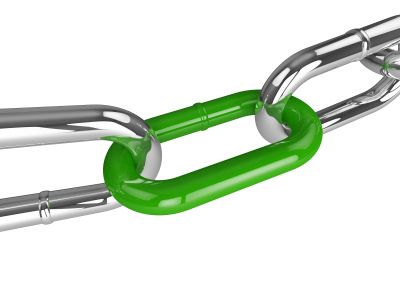 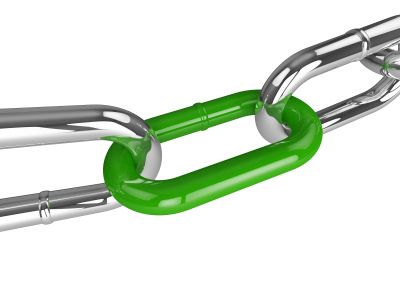 Why Is This Important?
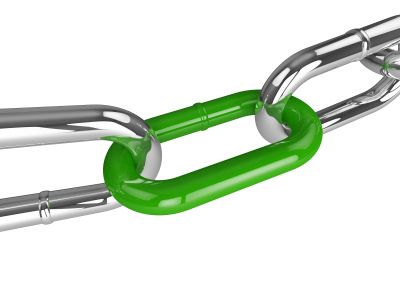 For our Community: 
Growing L&L to make this the greenest & most resilient region, we set up
 our region for success. The Southland becomes more sustainable, able to support the health & well-being of its residents while becoming more attractive to businesses, families, professionals and future students.

For our Colleges: 
Provides opportunities for student/faculty/staff engagement in
   community projects, internships, etc. 
Helps schools better understand the needs for the communities where they reside
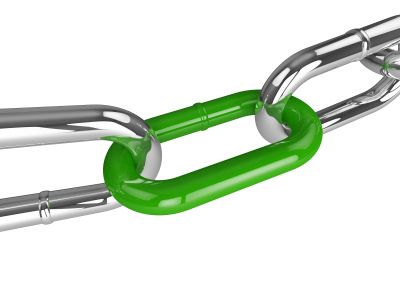 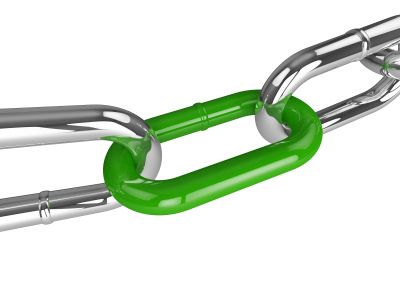 Community Asset Mapping
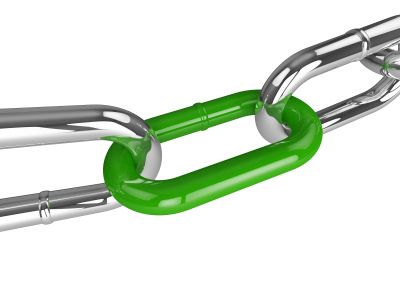 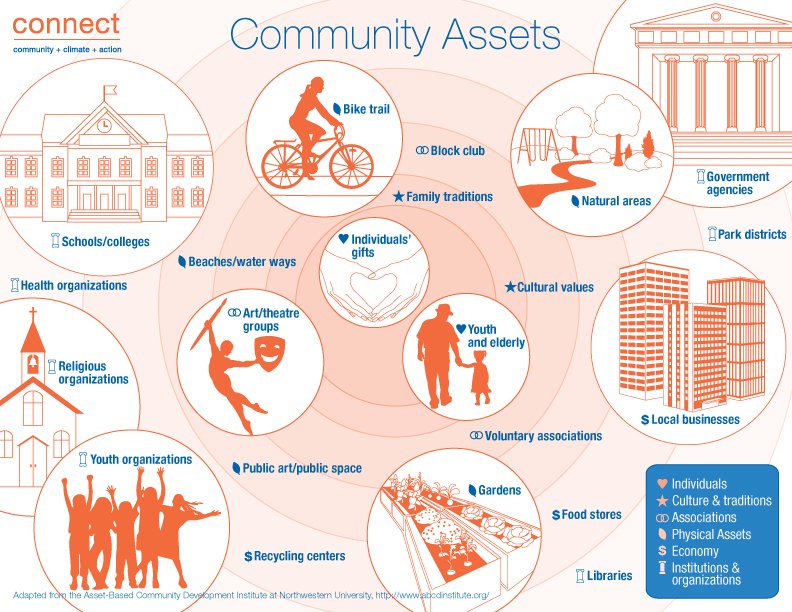 Social tech tool to identify & map all areas of interest valued in communities, 
i.e., all things that make a community great, or
with the right resources, has potential to be part of something that will make a community great
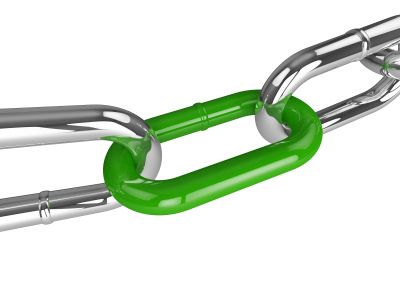 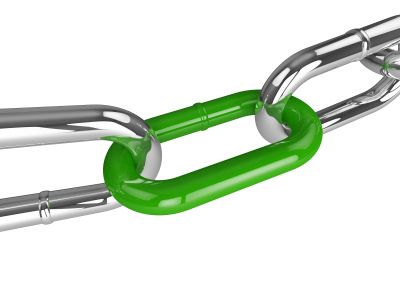 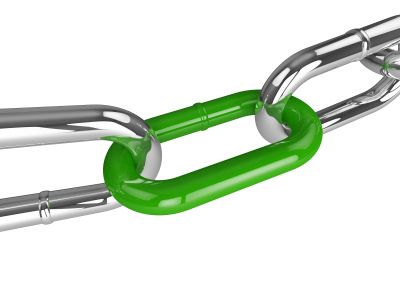 Genny Boesen, Executive Director
South Metropolitan Higher Education Consortium
Gboesen@PrairieState.edu
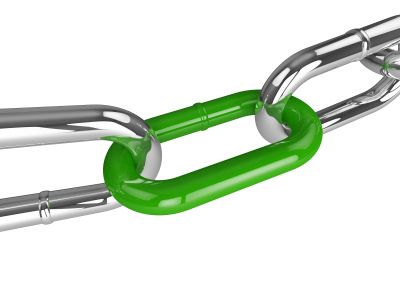 THANK YOU!
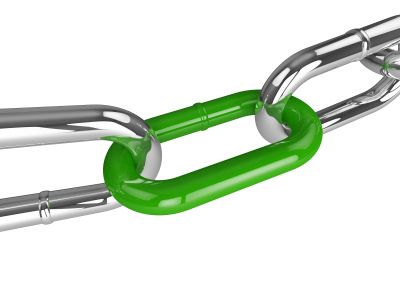